Algoritma dalam manajemen Big Data dan kompleksitasnya
Yudy Yunardy S.E., M.M.
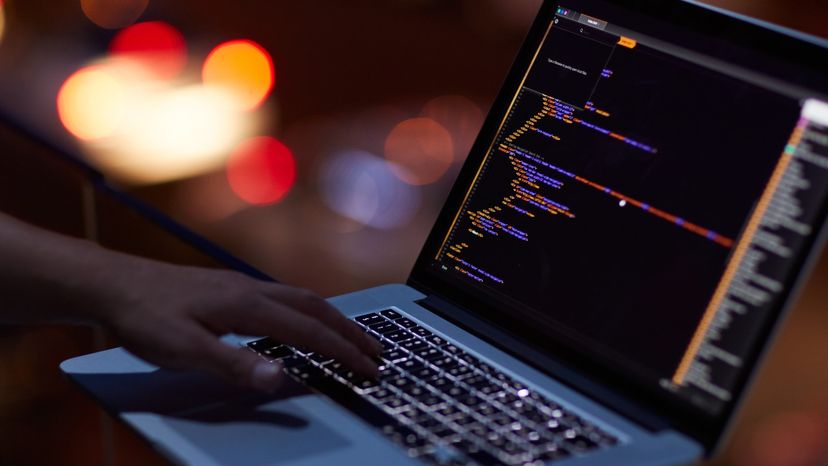 What is Algorithm
[Speaker Notes: Algoritma adalah prosedur langkah demi langkah untuk pemrosesan, yang iteratif]
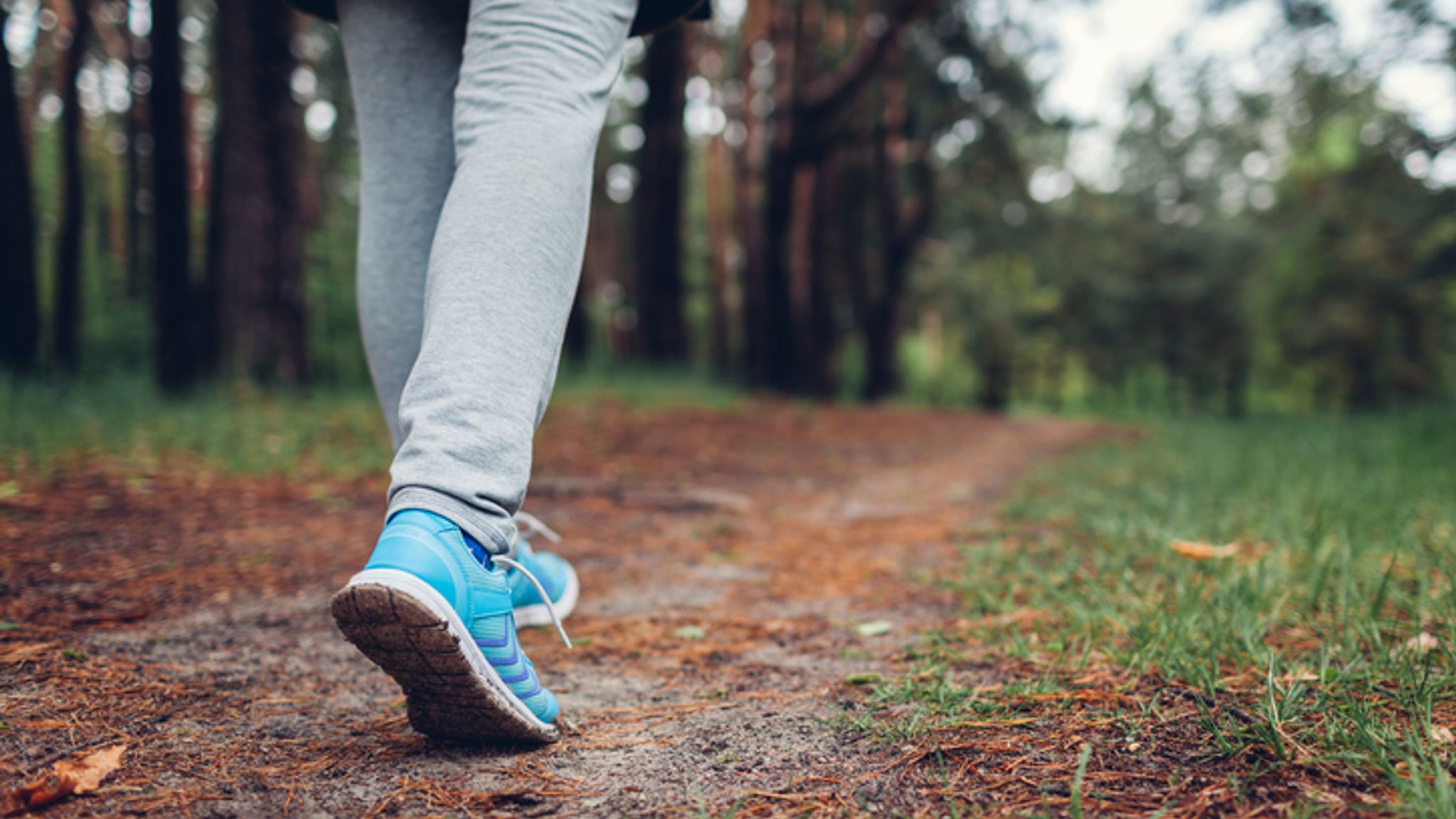 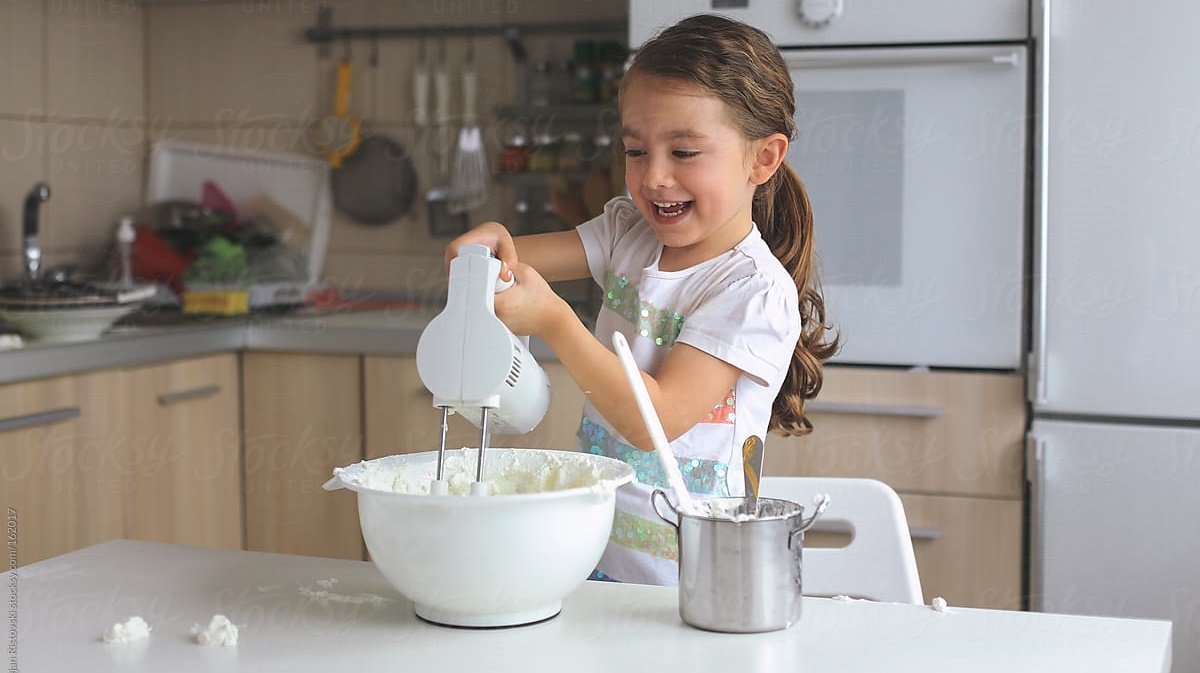 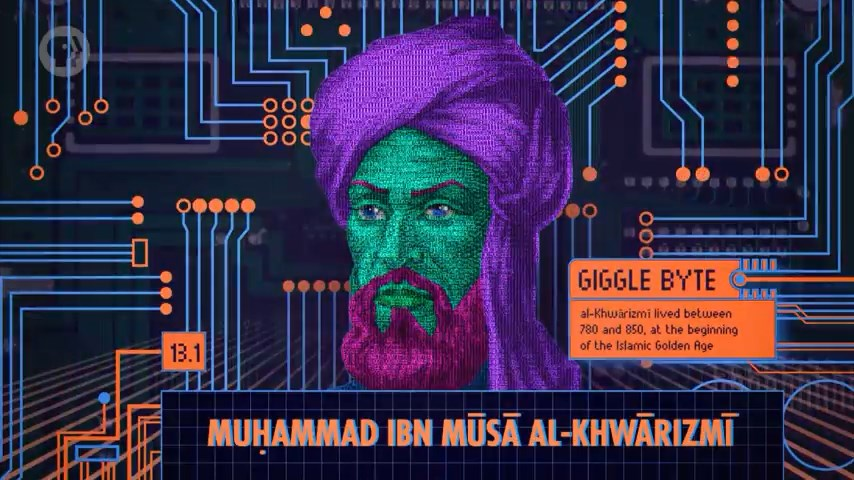 Who is Algorithm
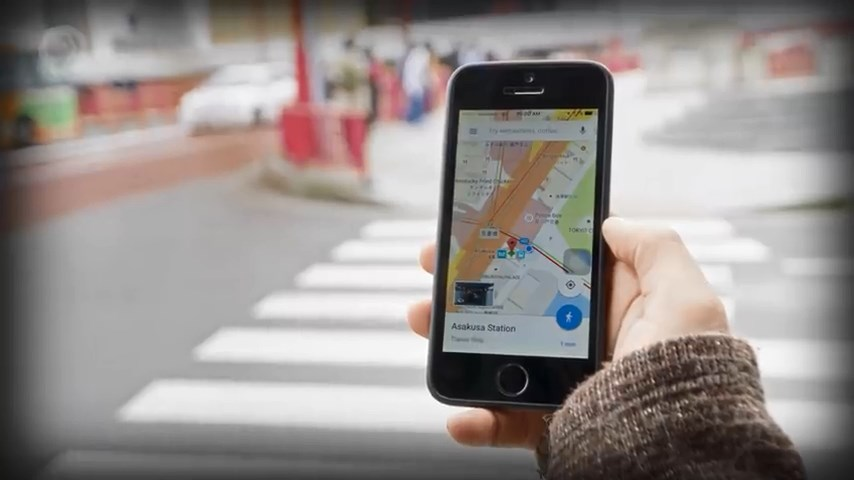 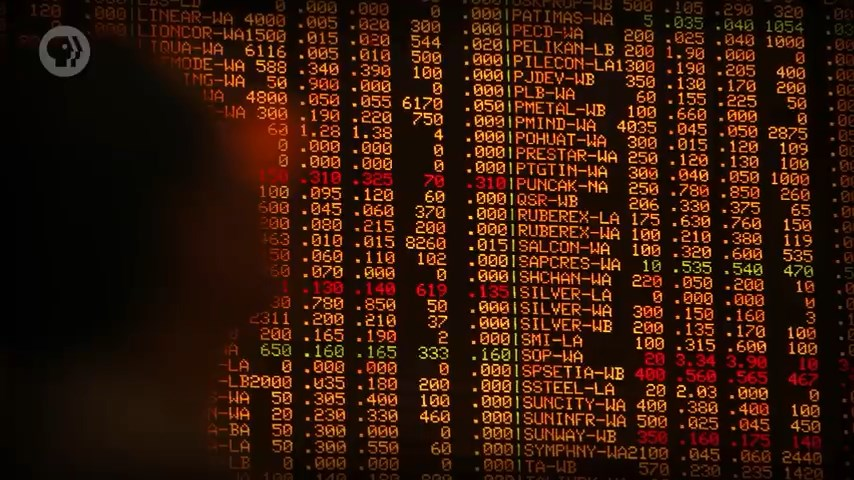 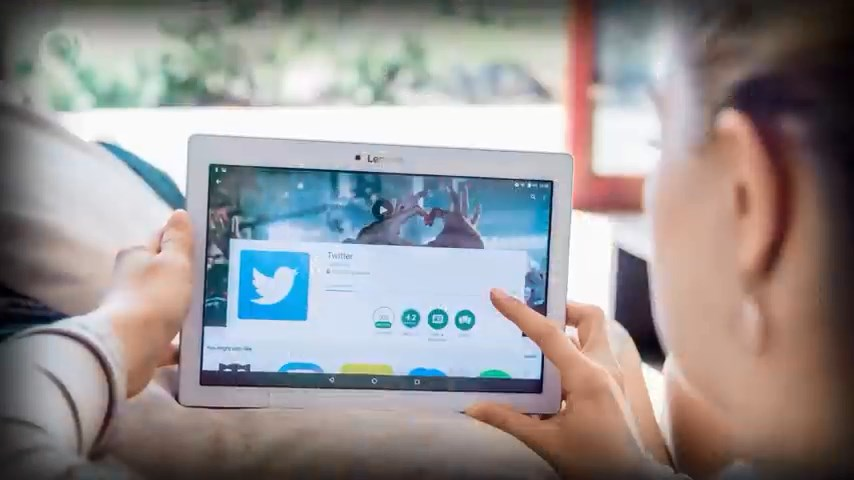 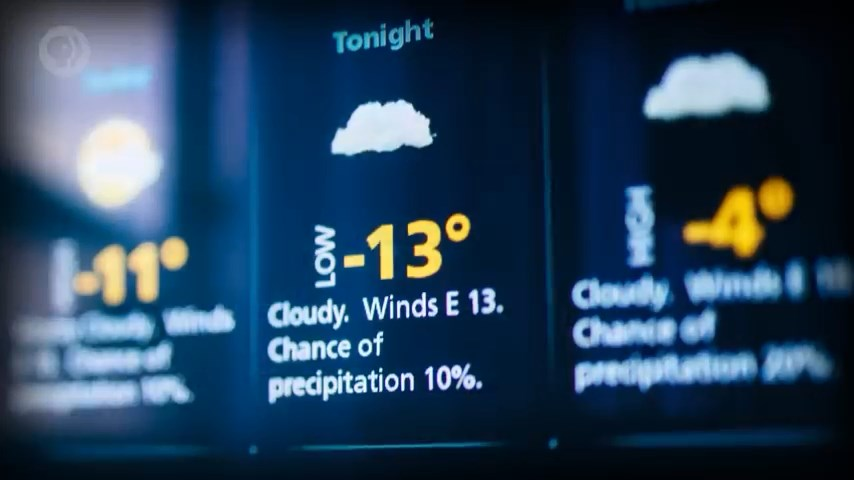 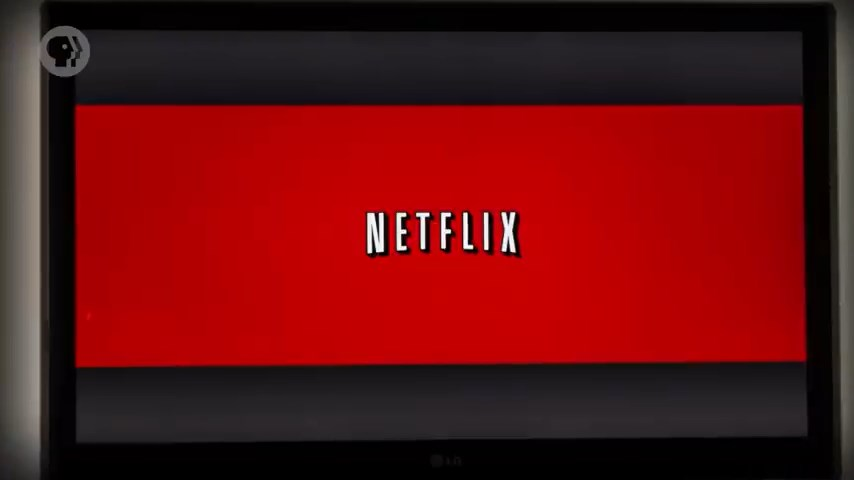 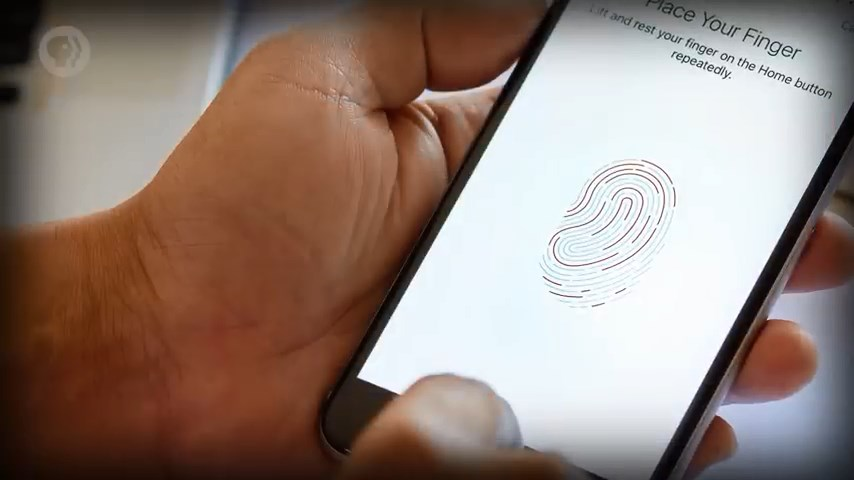 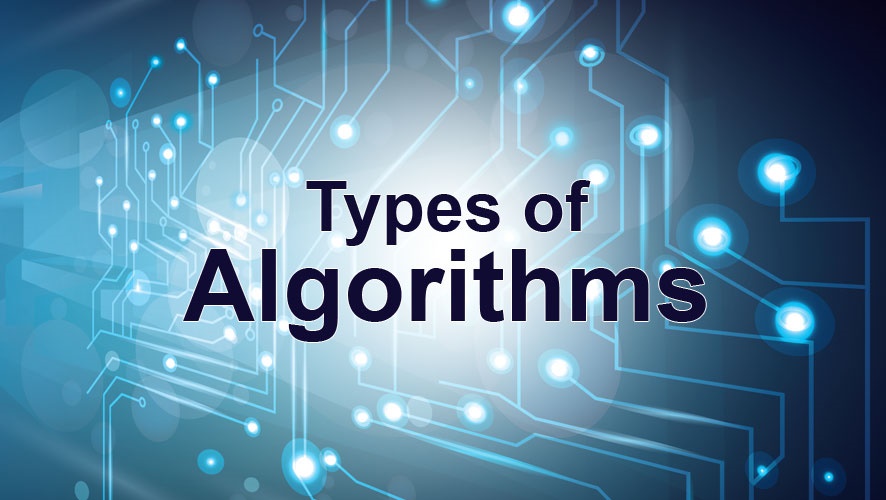 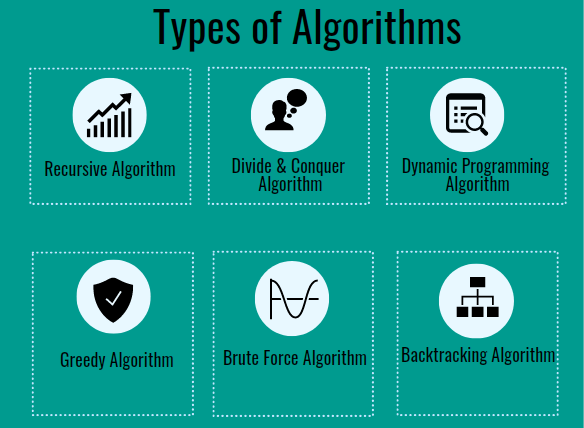 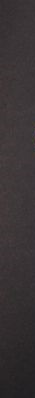 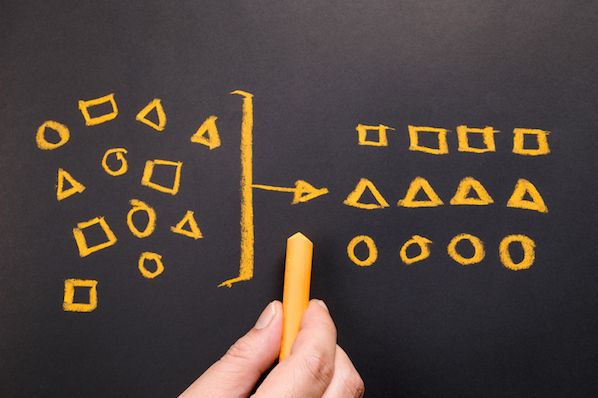 Selection Sort
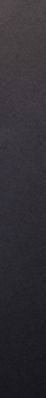 Recursive algorithm
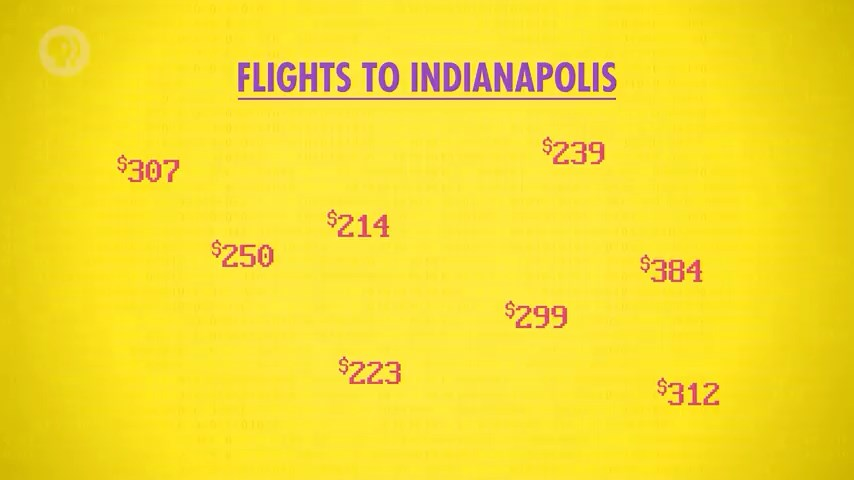 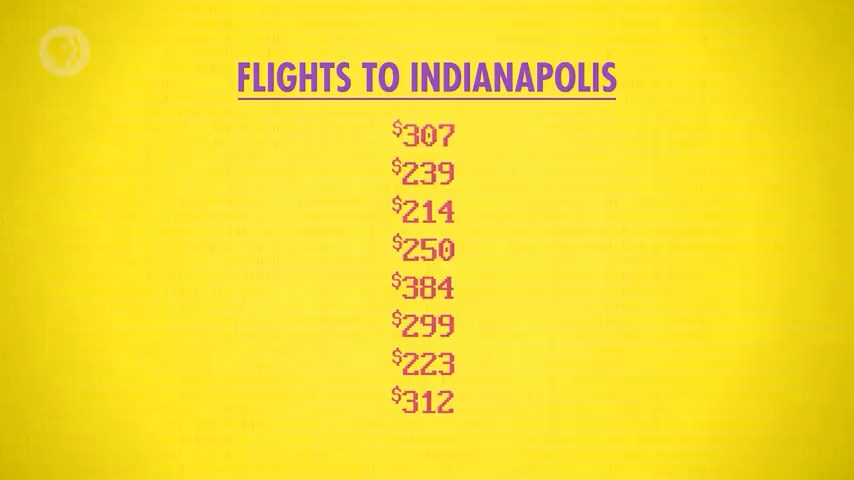 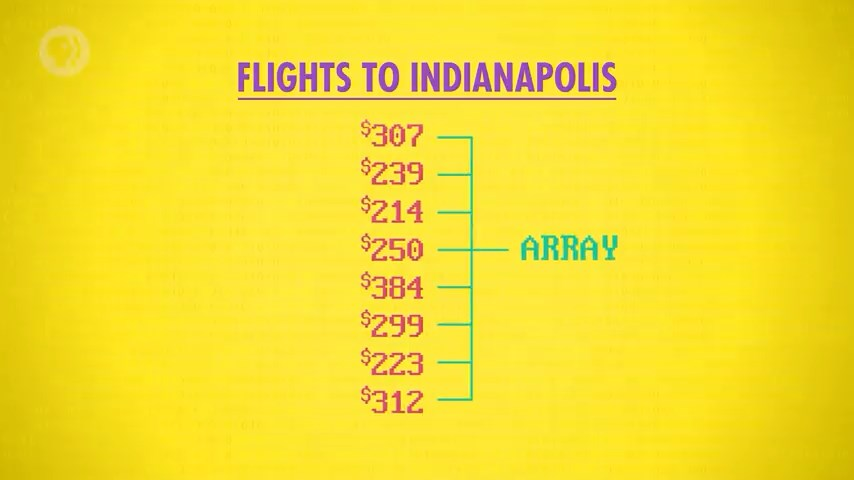 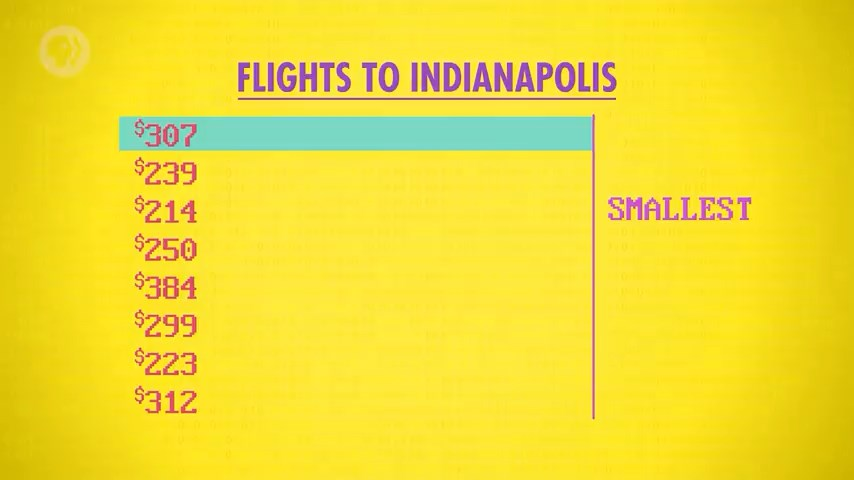 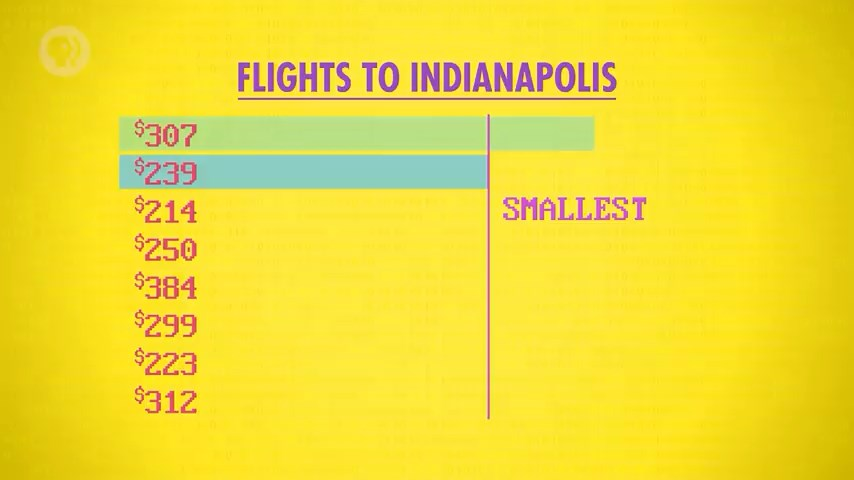 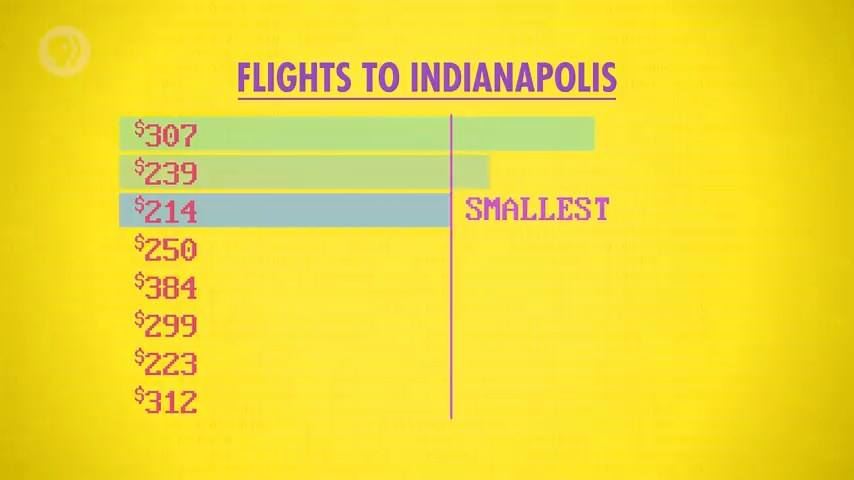 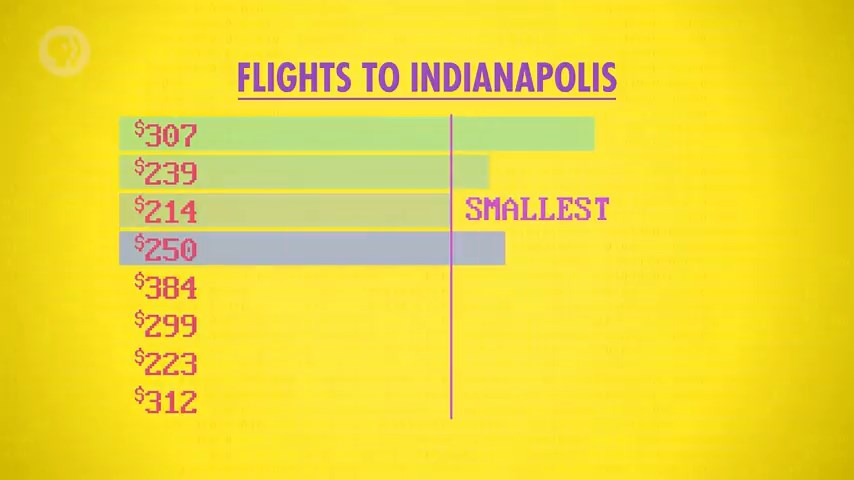 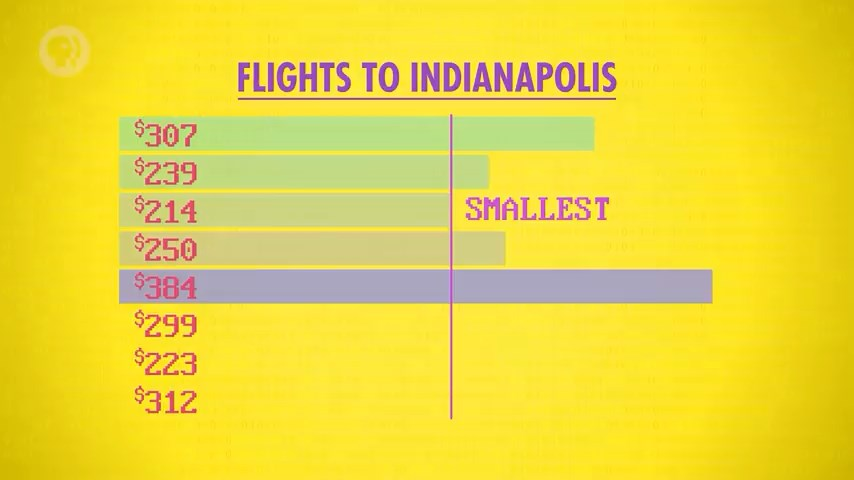 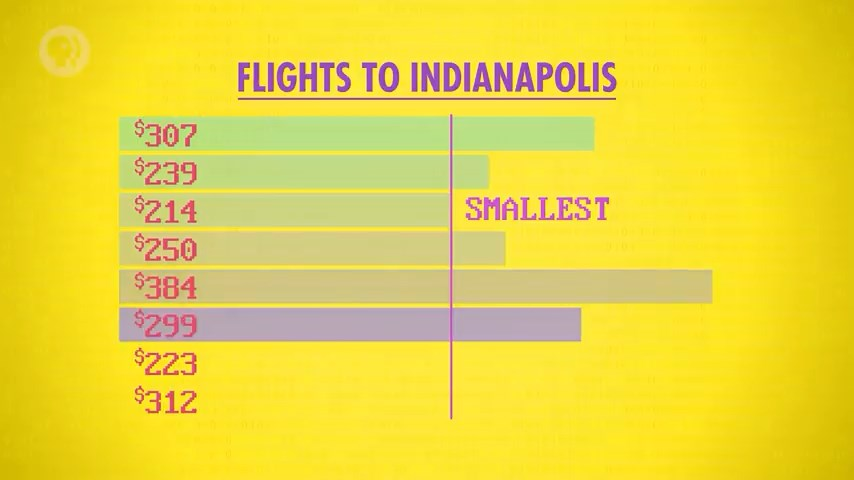 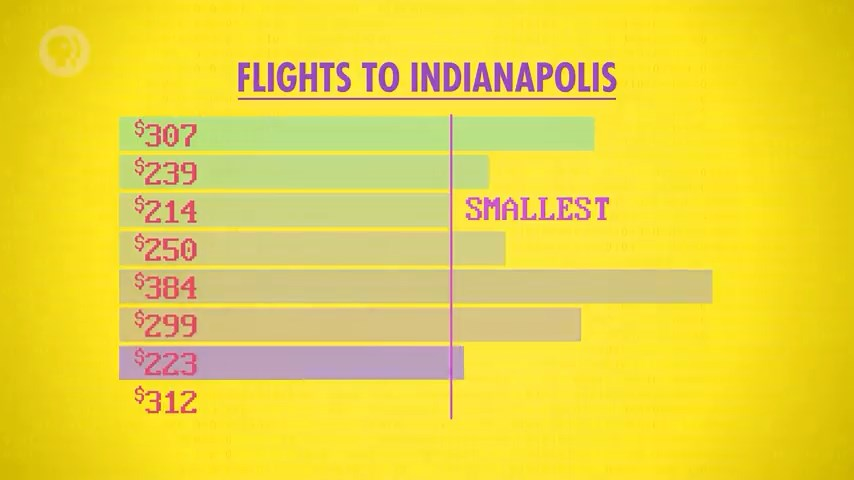 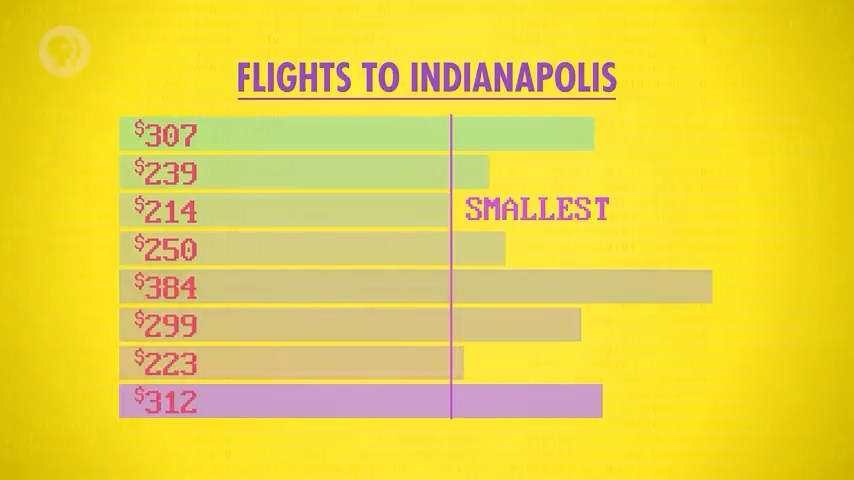 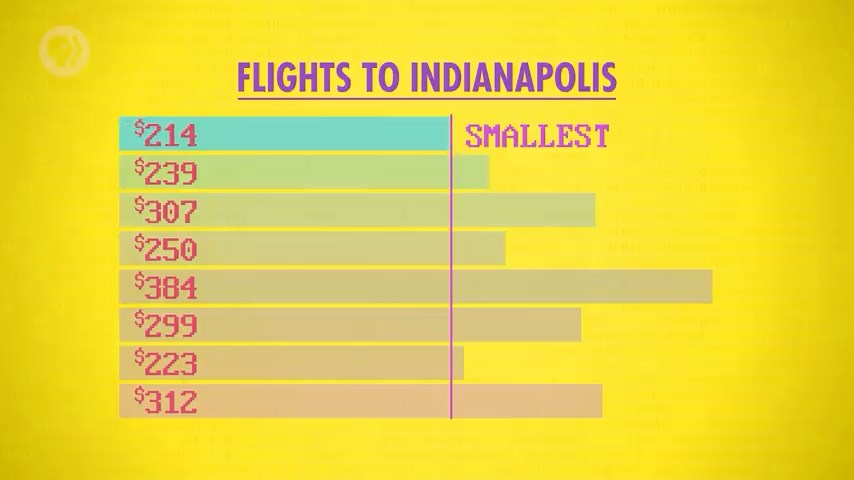 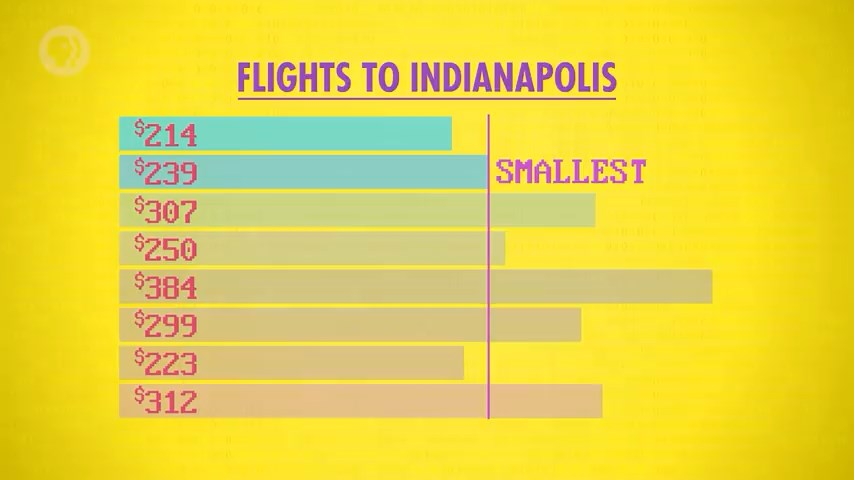 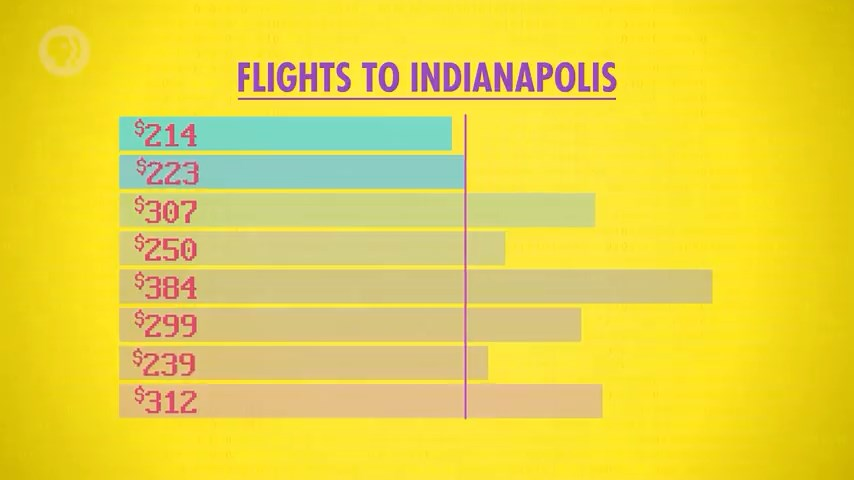 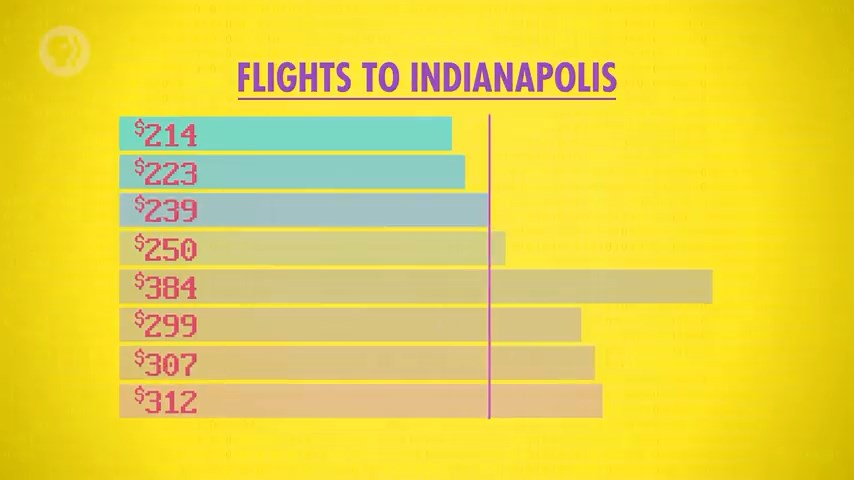 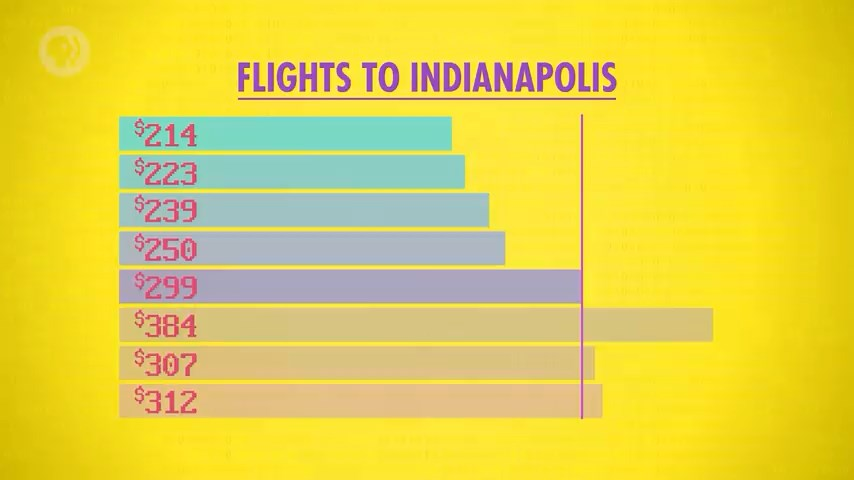 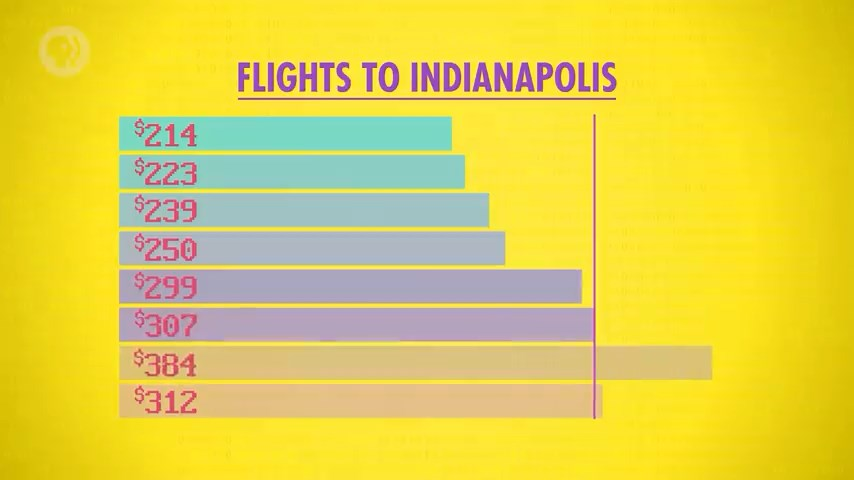 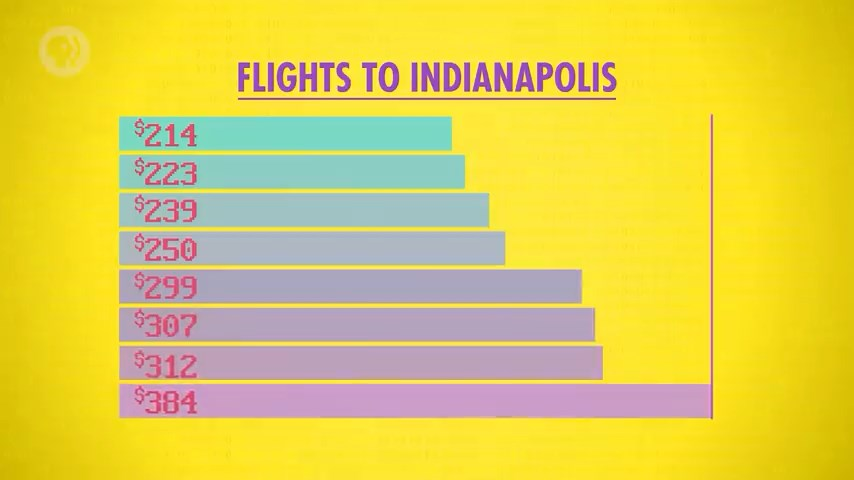 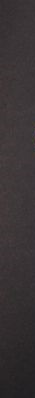 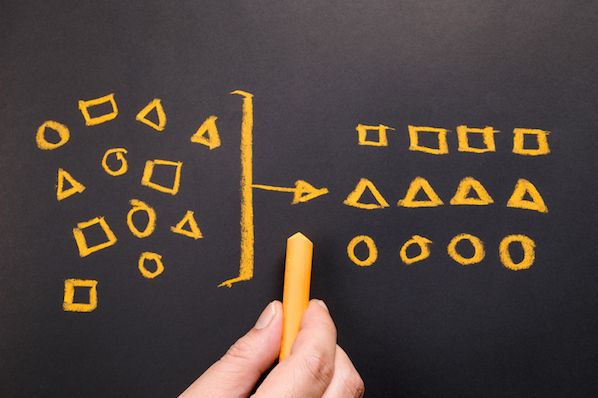 Merge Sort
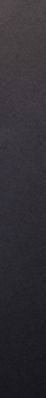 Divide & conquer algorithm
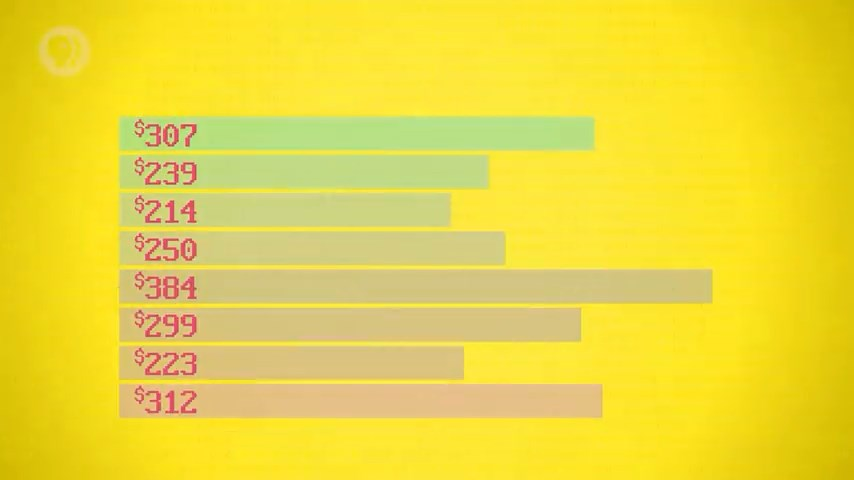 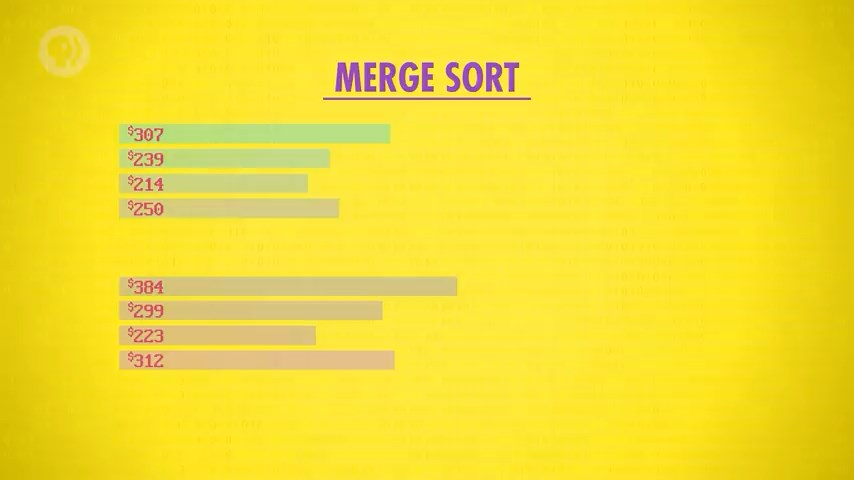 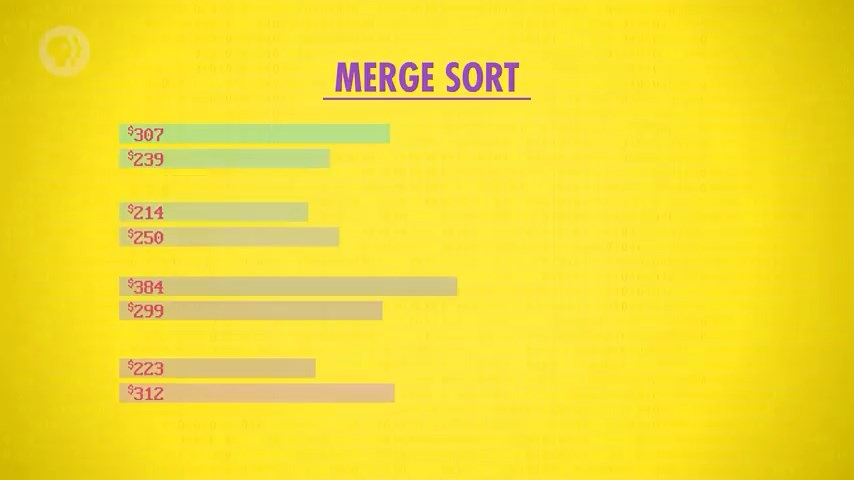 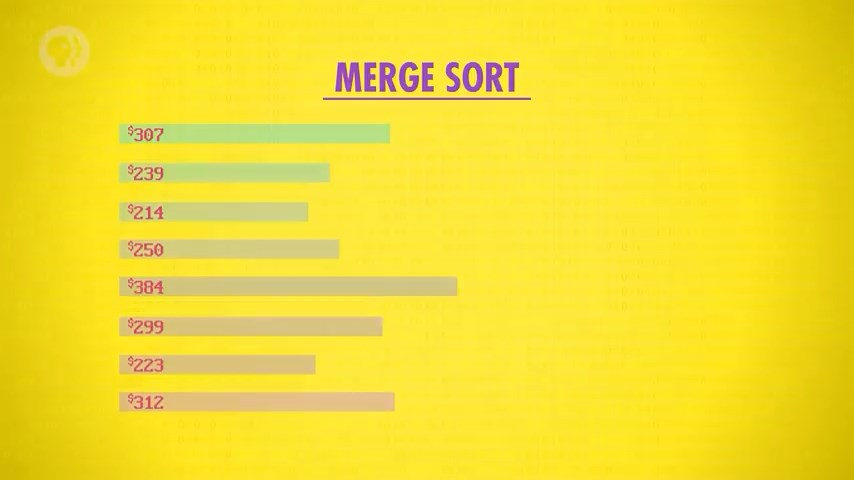 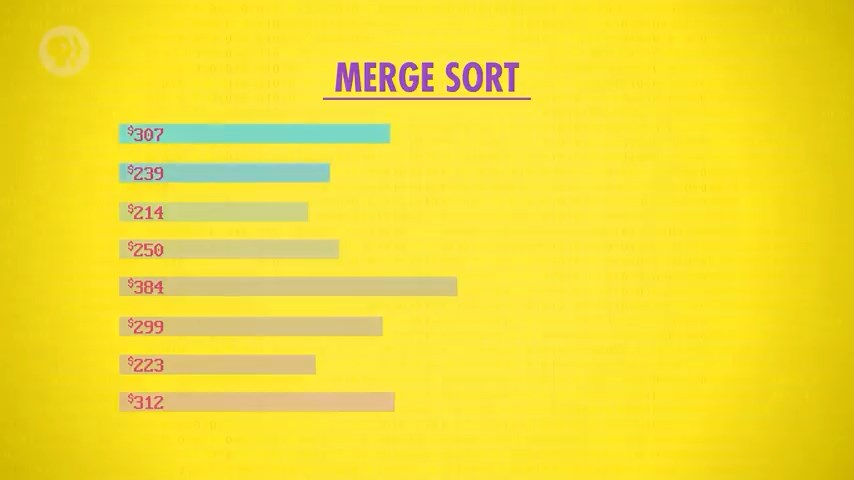 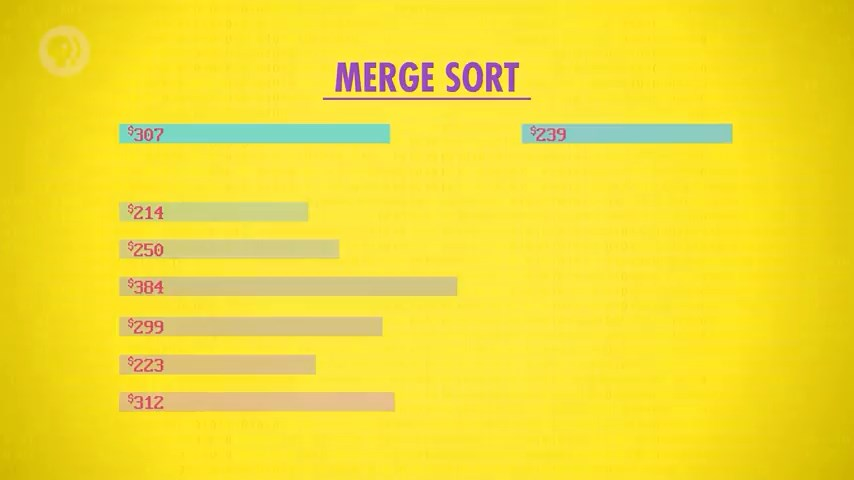 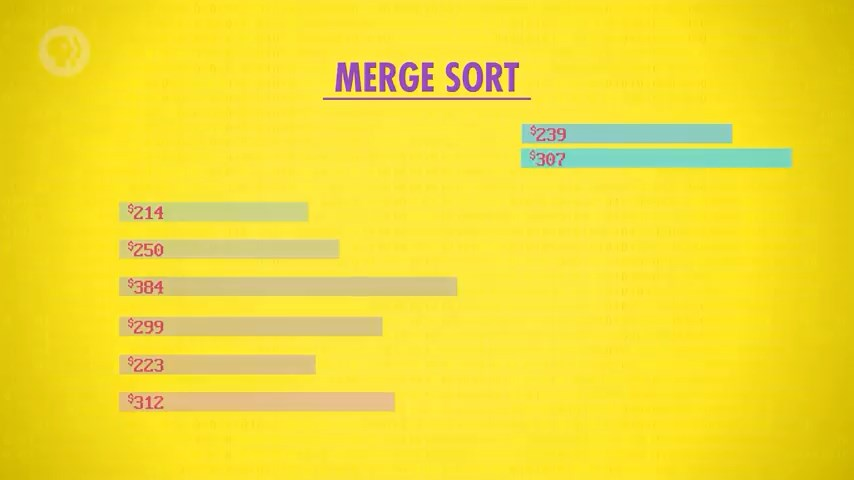 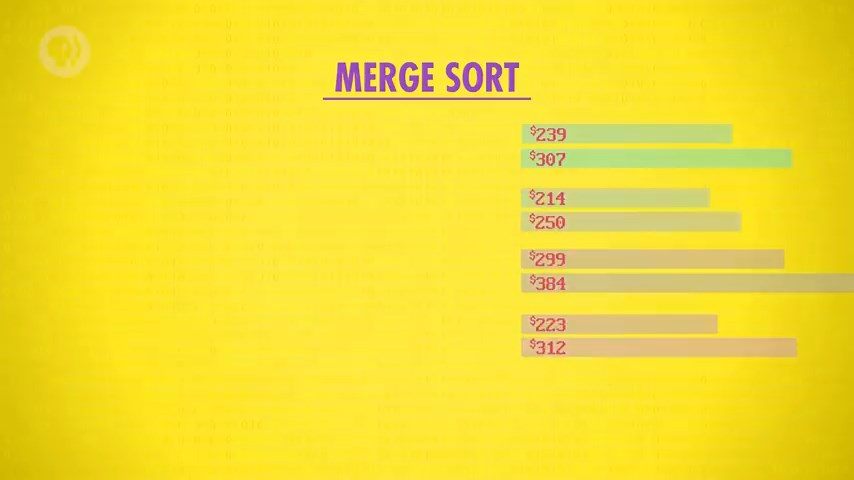 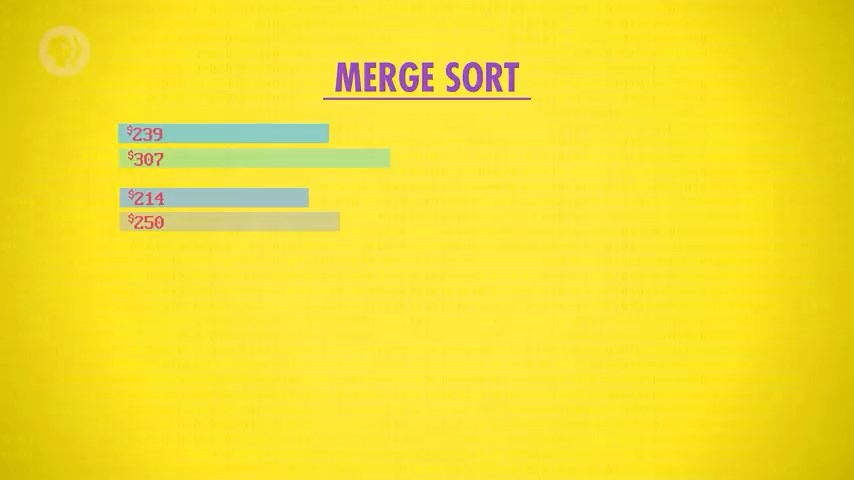 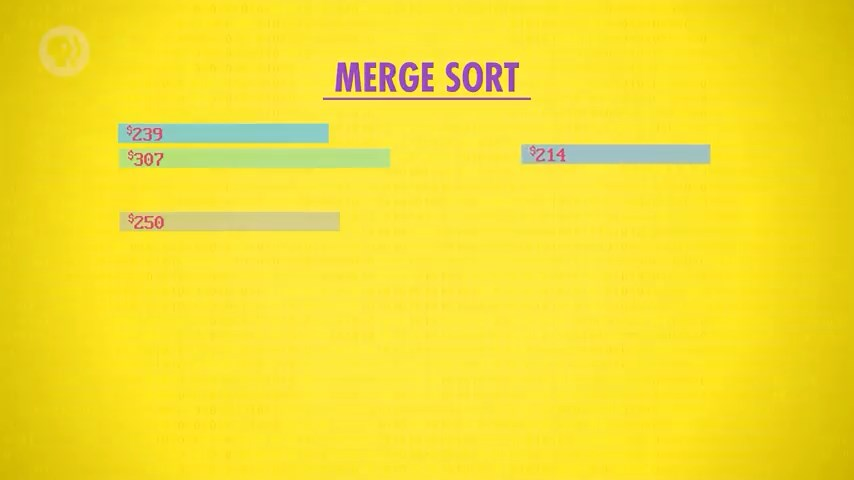 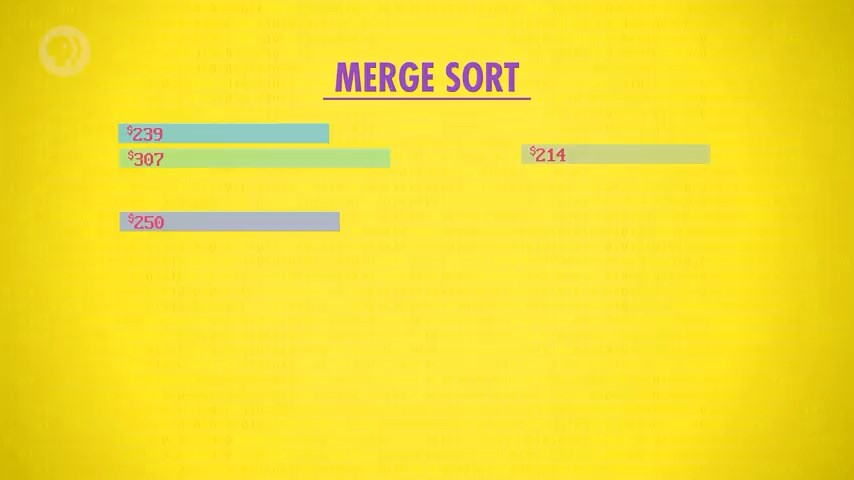 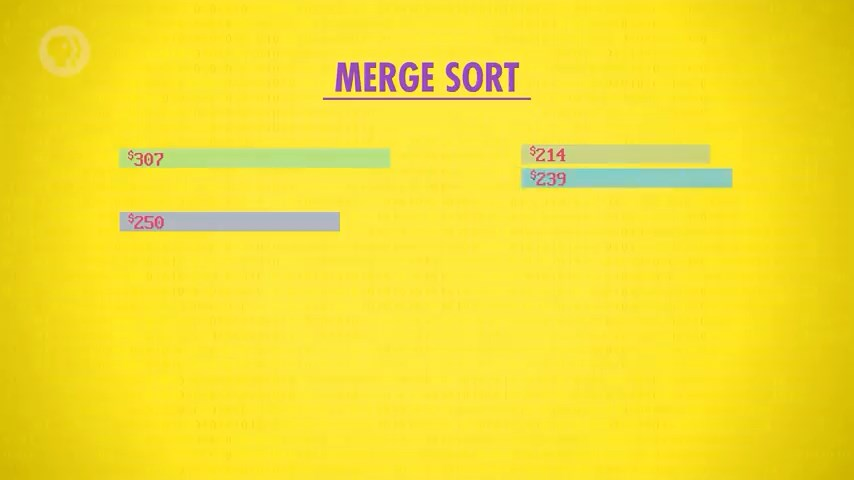 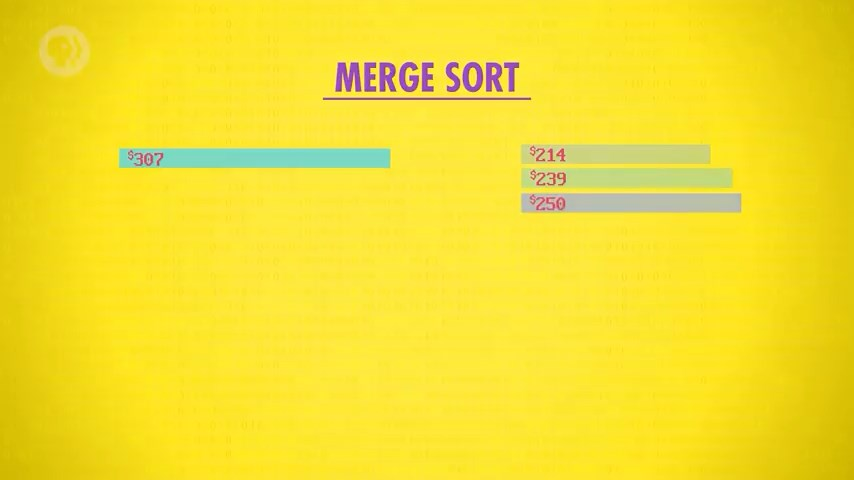 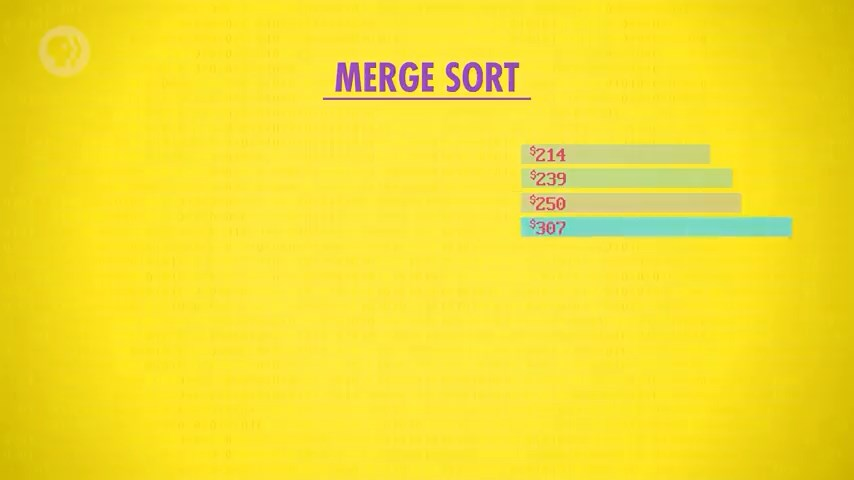 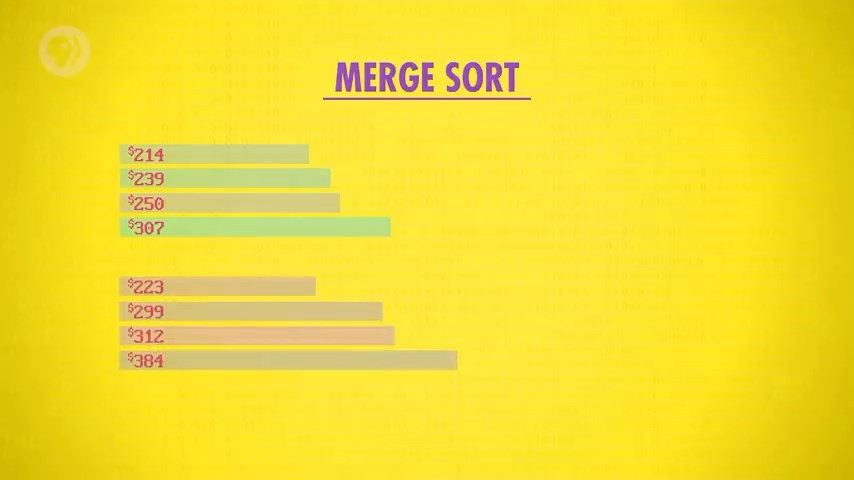 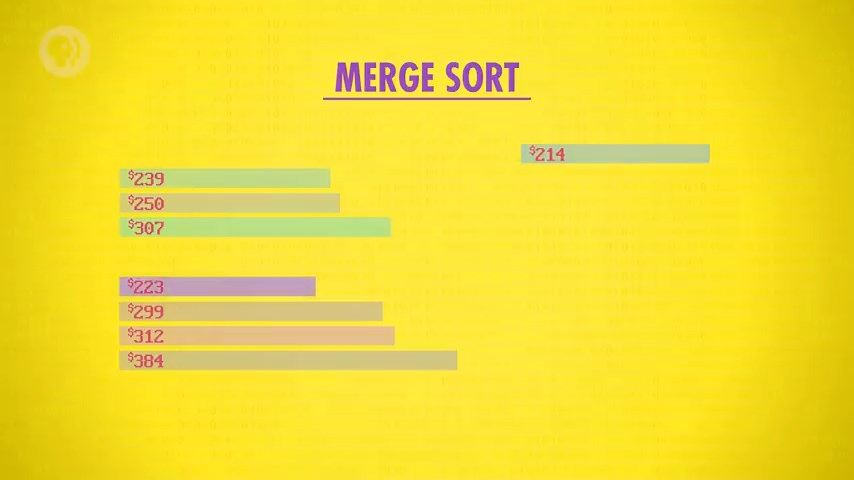 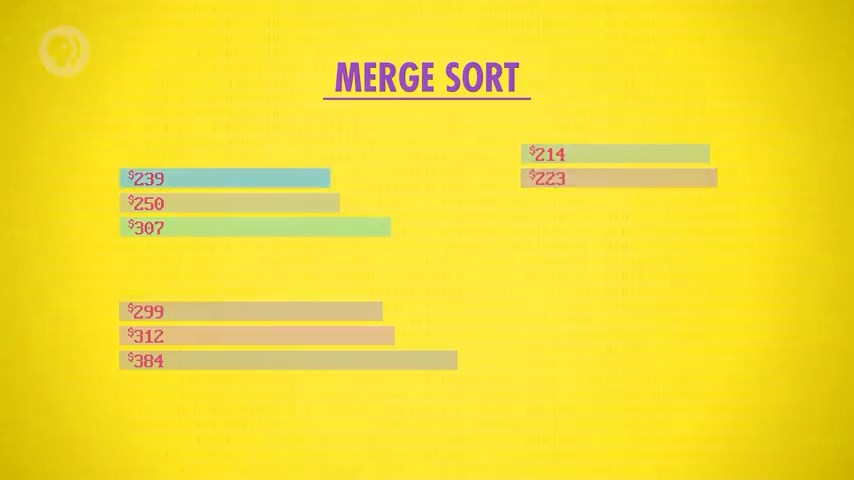 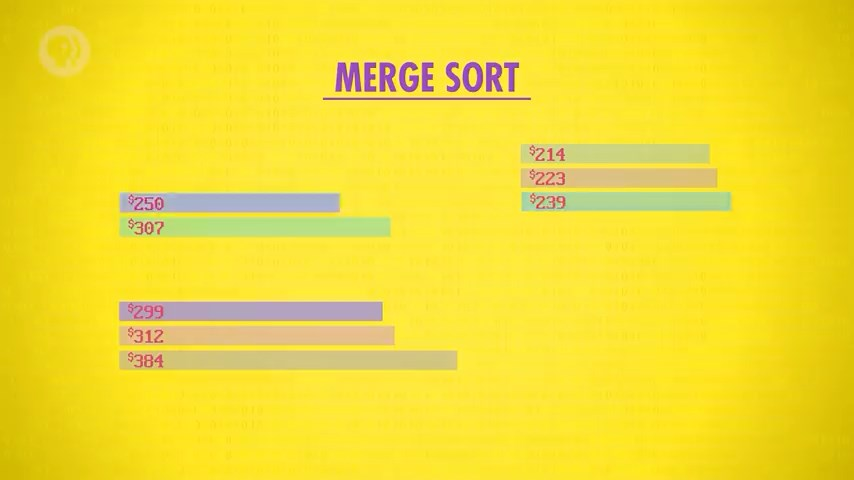 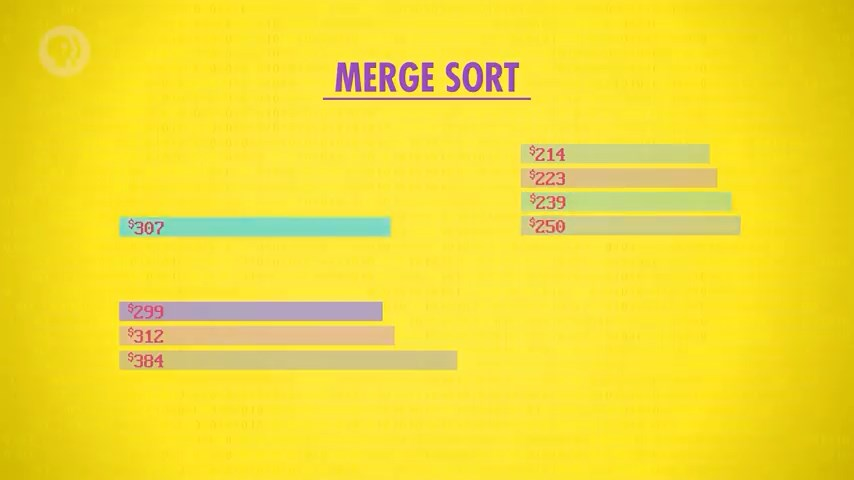 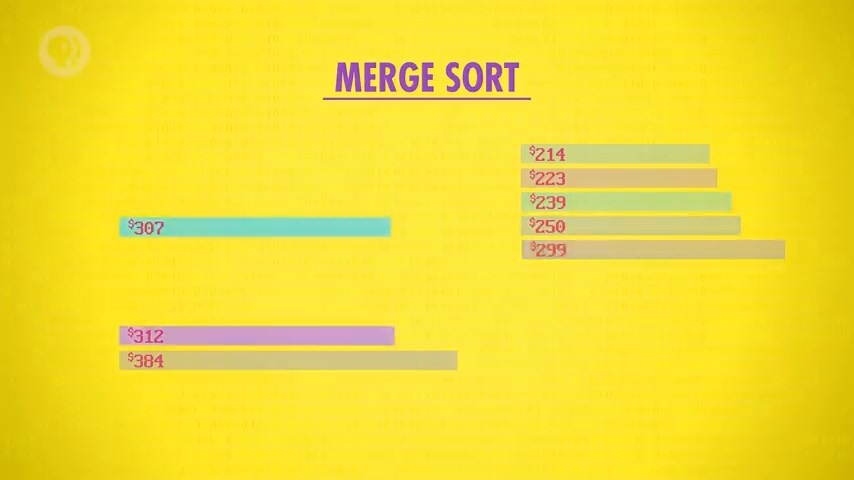 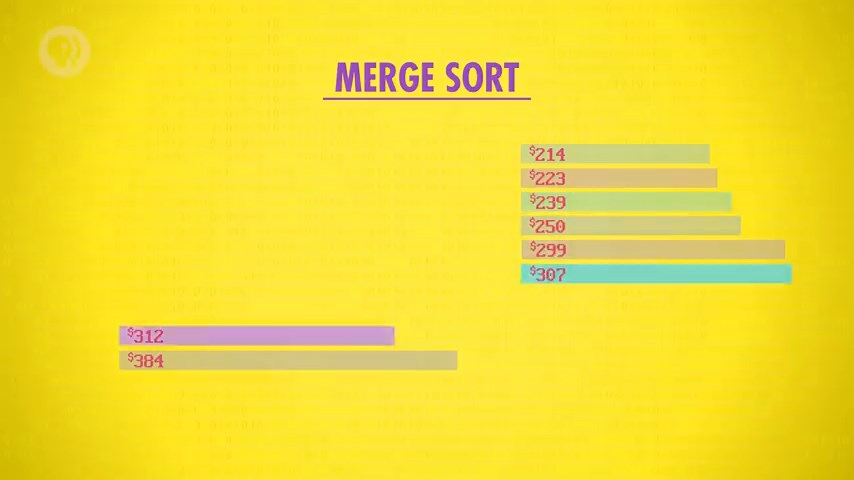 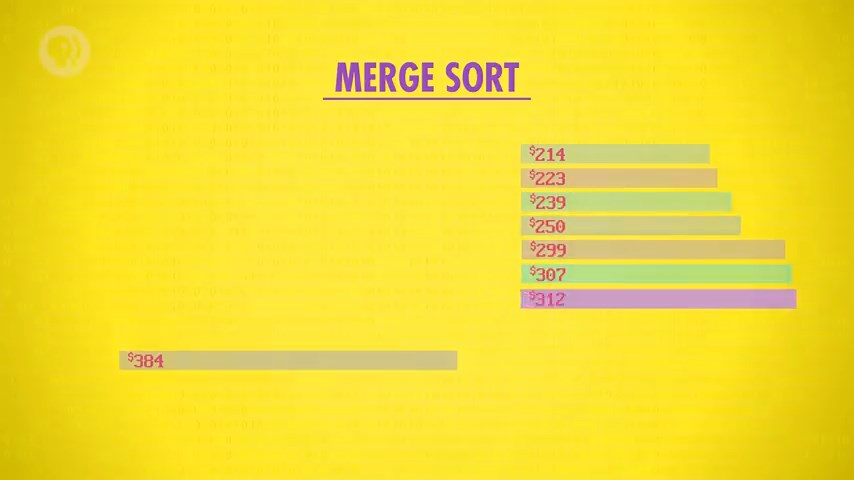 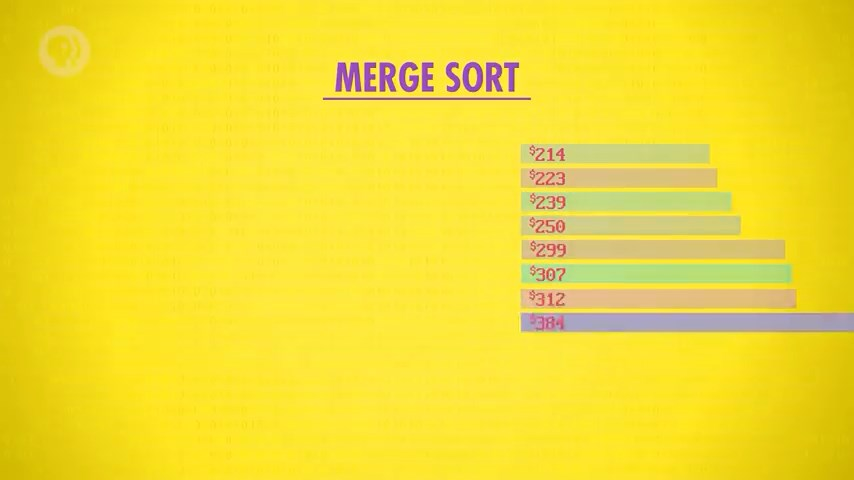 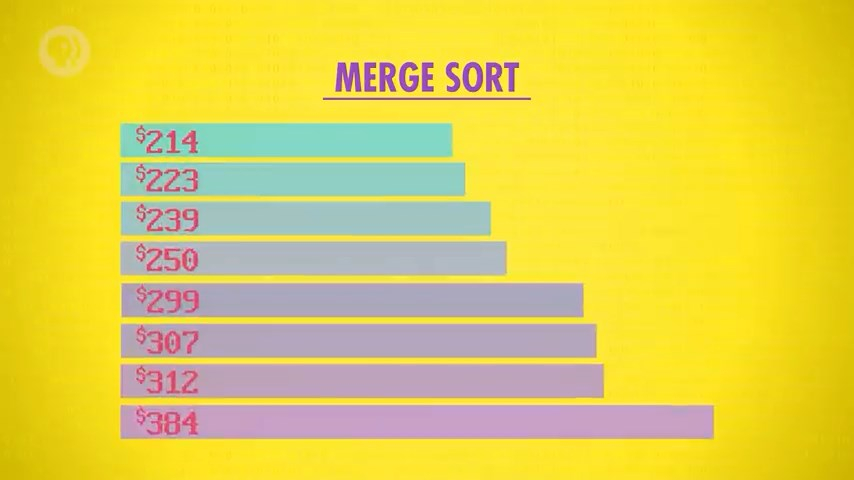 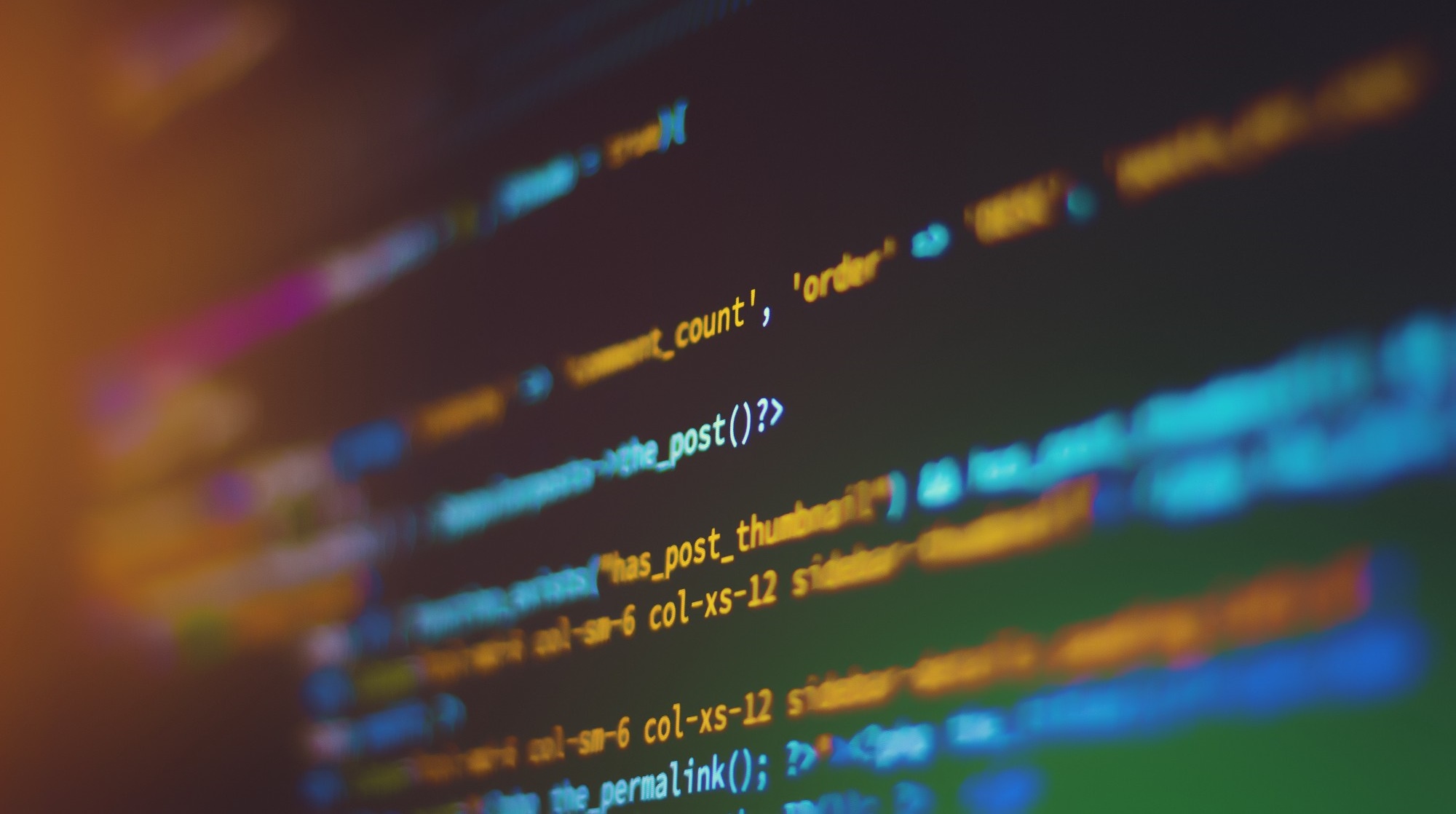 Complexity Theory

Big O rules
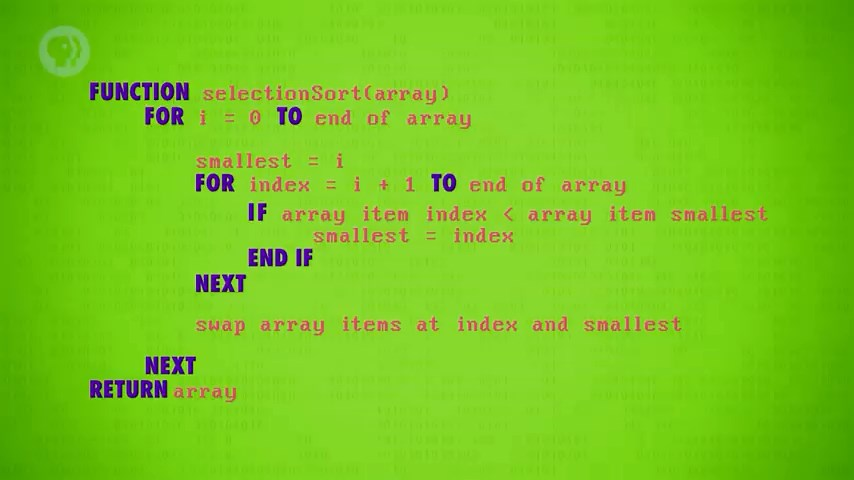 Selection Sort
Selection Sort
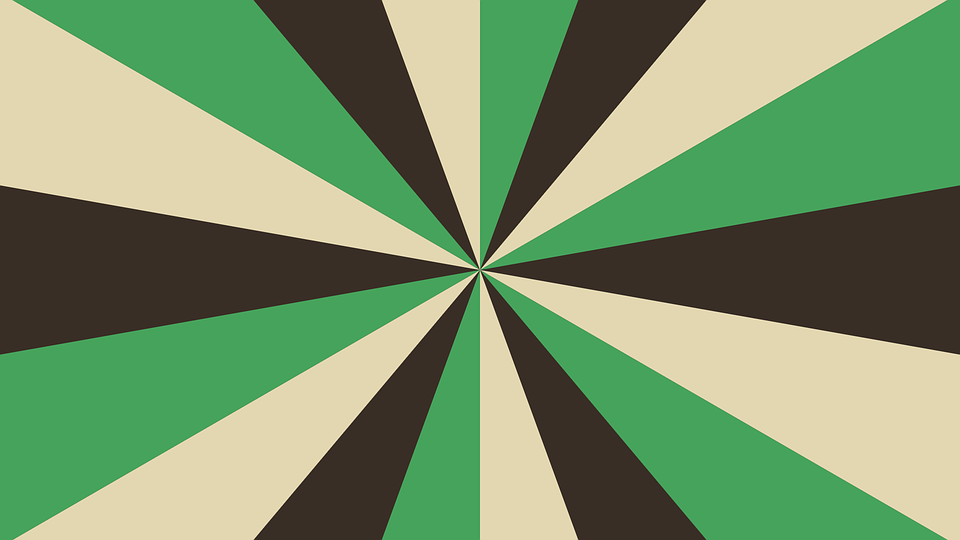 82=64
n2
802=6400
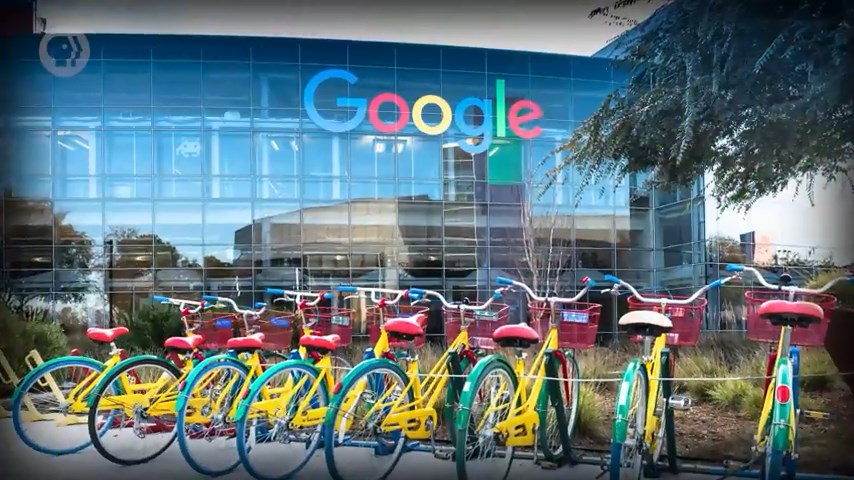 Merge Sort
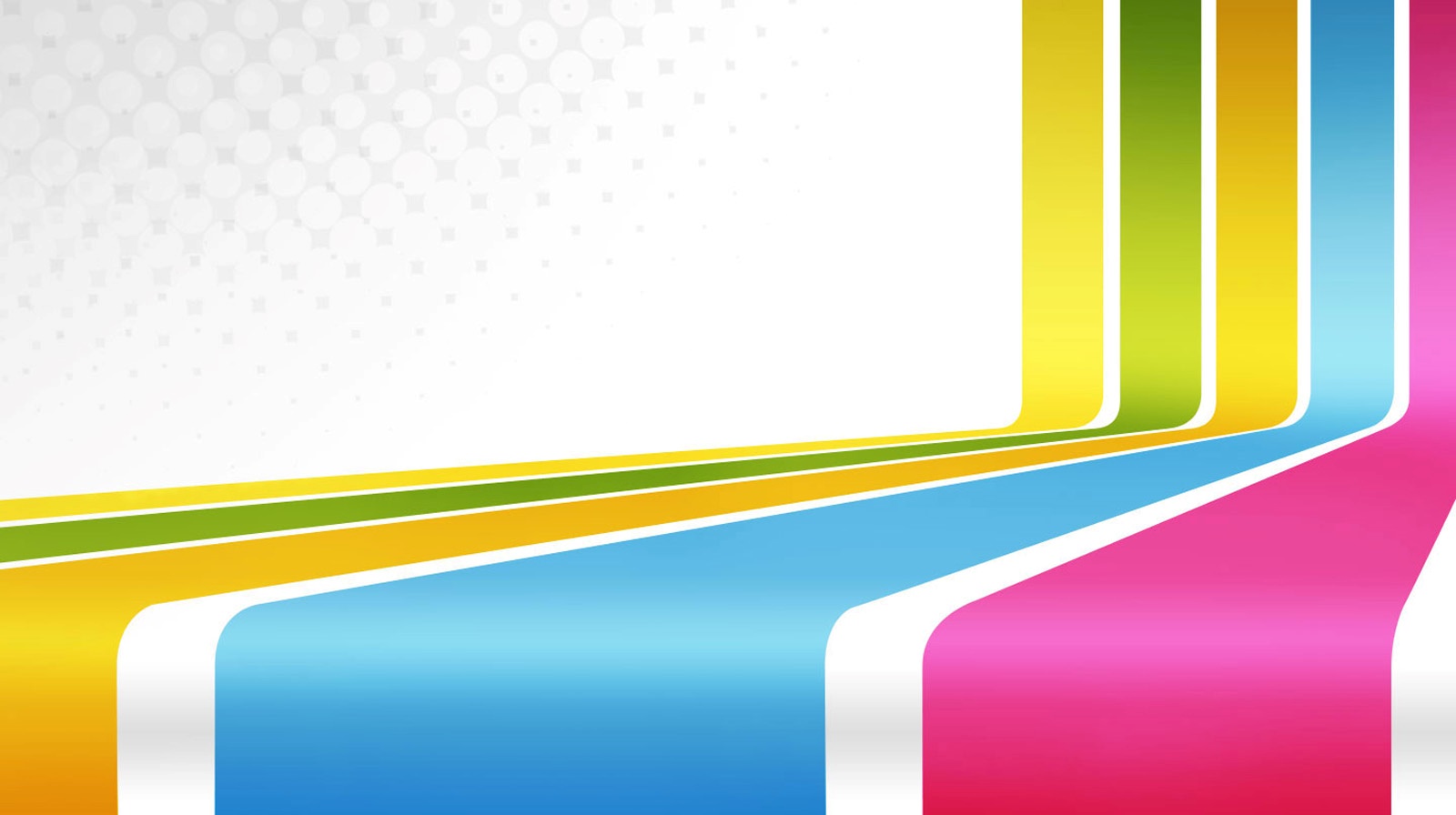 nlog n
Log2 8 = 3
Log2 16 = 4
Log2 80 ~ 6.3
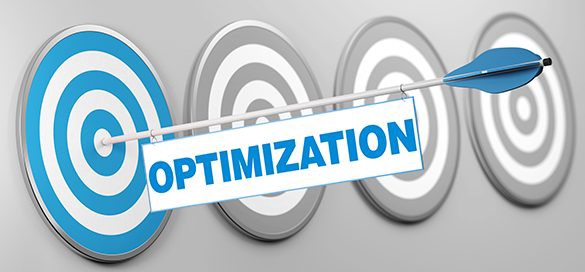 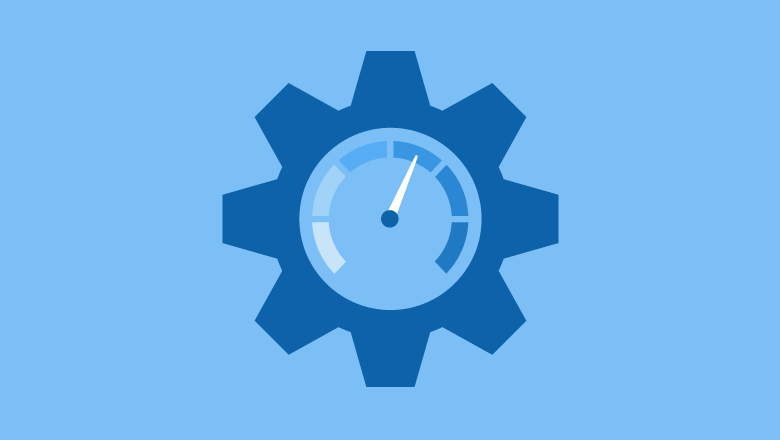 Effective = Selection and Merge sort
Efficient = Merge sort more efficient
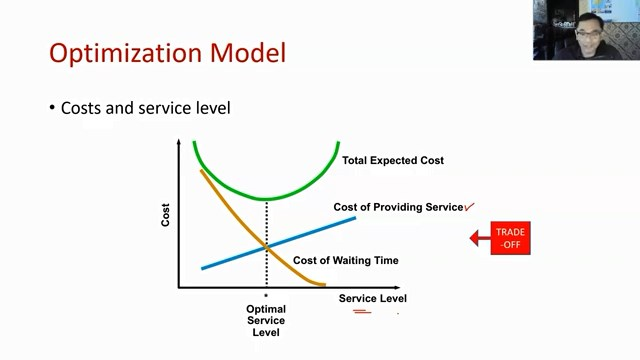 Trade Off
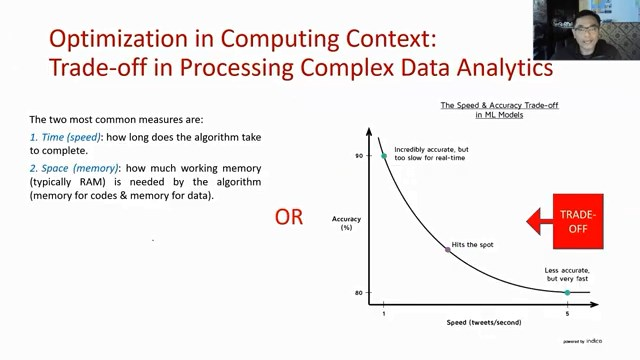 Trade Off
Big Data Reduction Methods
Network Theory
Compression
Data deduplication
Data Preprocessing
Dimension Reduction
Data Mining and Machine Learning
00:00:00
TERIMA KASIH
Jangan lupa mengikuti kuis karena sekaligus merupakan absensi